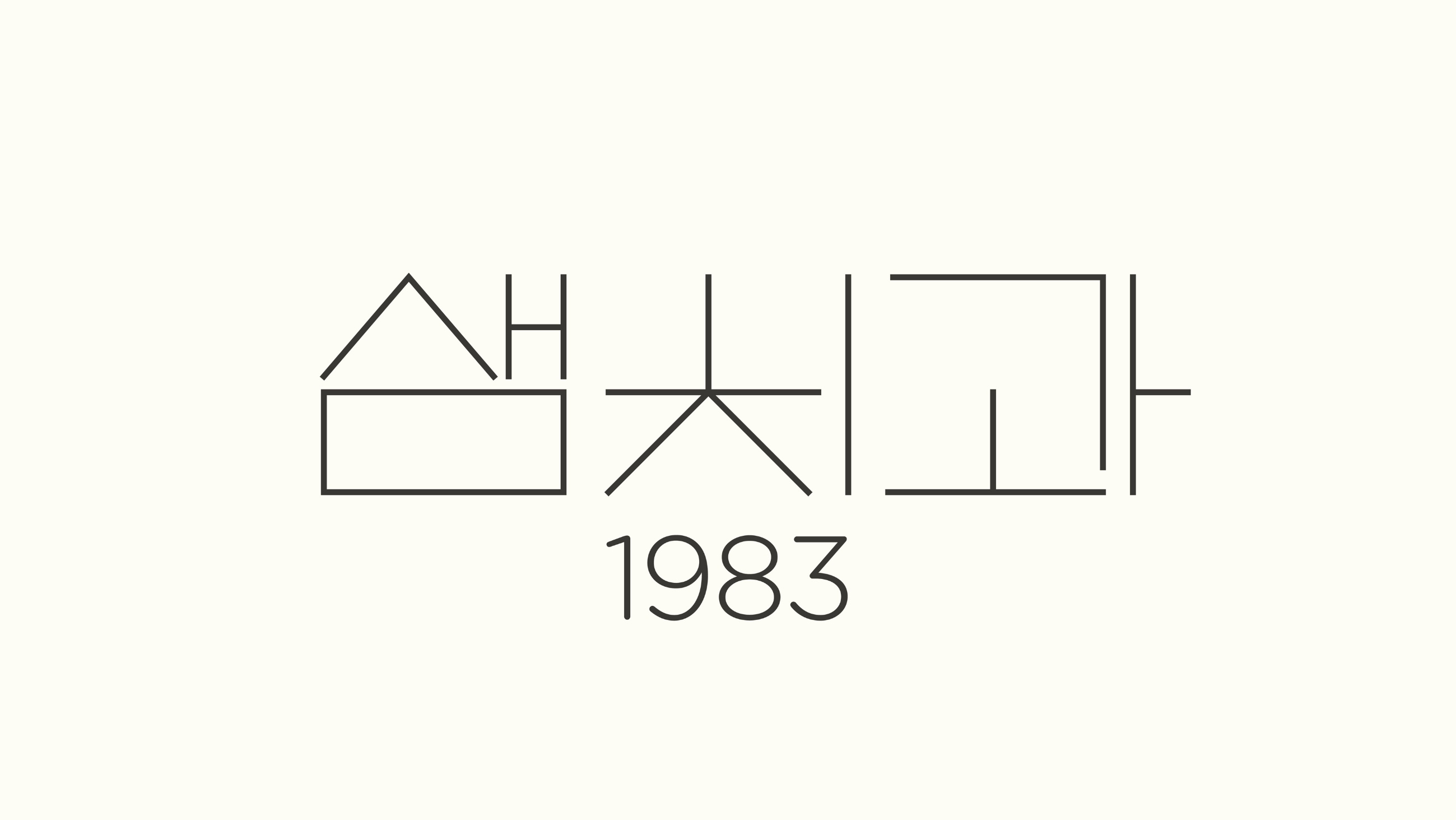 류   은   *